DIVISIONAL
ROUND
CONFERENCE
CHAMPIONSHIP
CONFERENCE
CHAMPIONSHIP
DIVISIONAL
ROUND
WILD CARD
WILD CARD
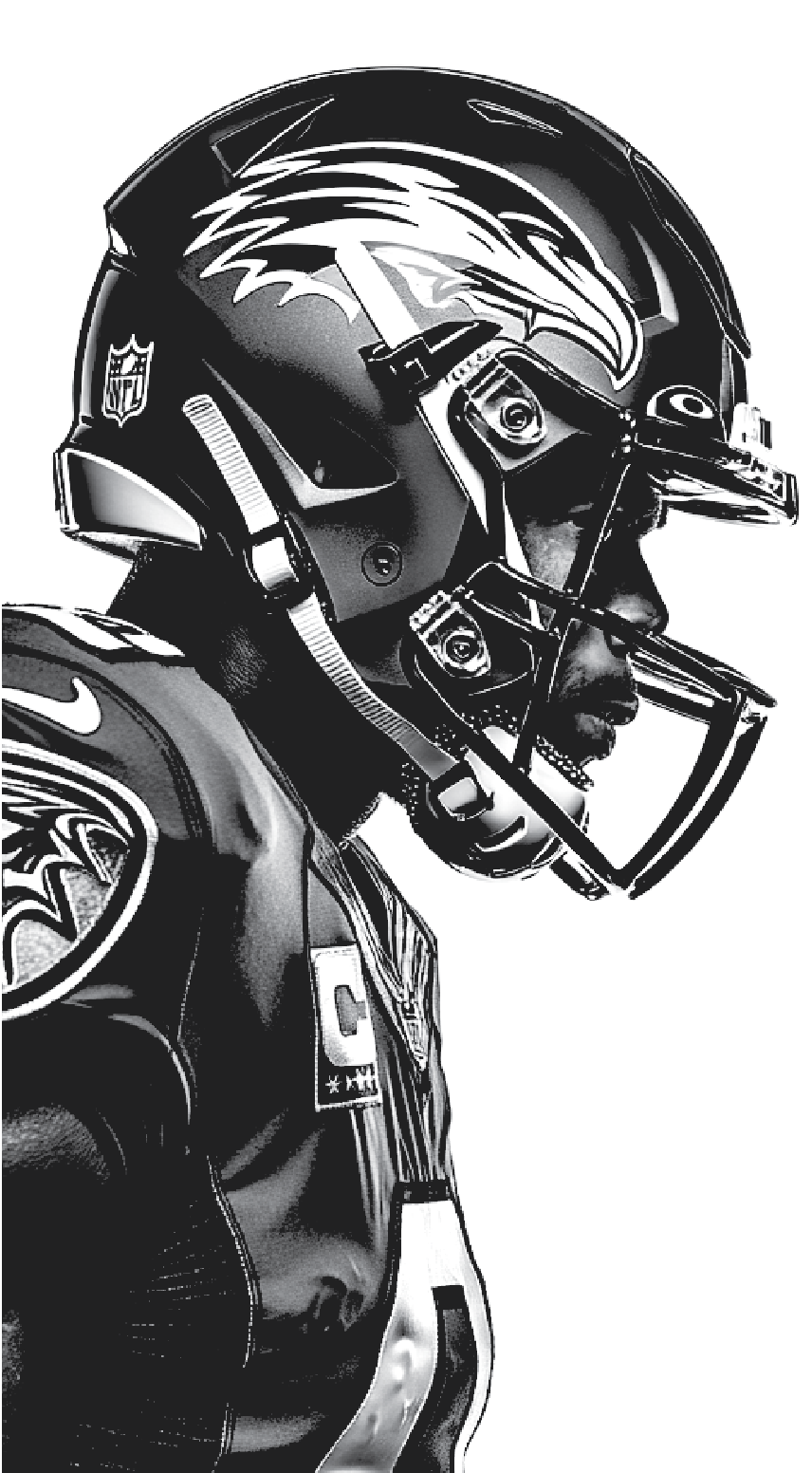 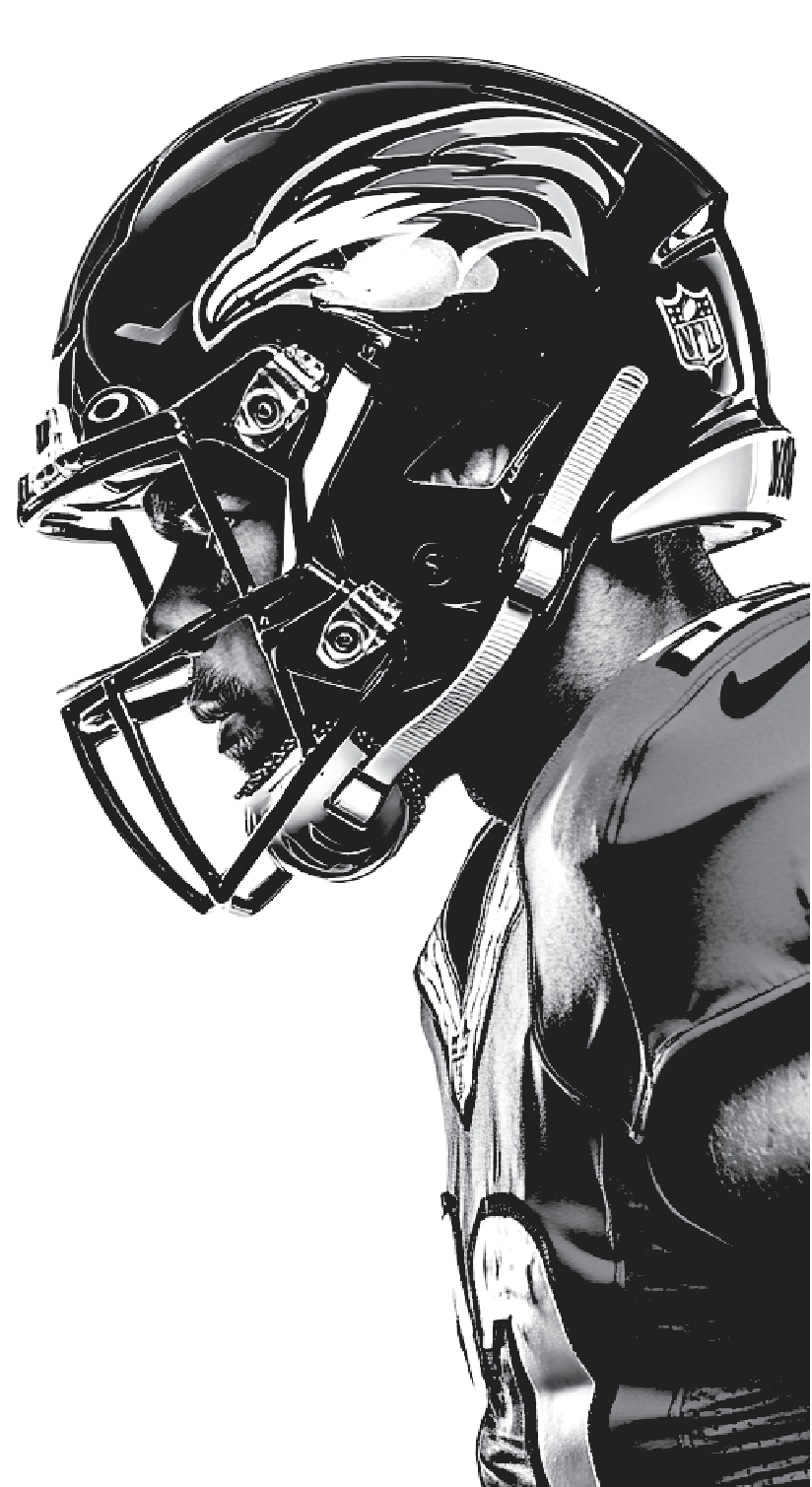 NFL
4
5
2
7
3
6
4
5
2
7
3
6
1
1
PLAYOFF BRACKET
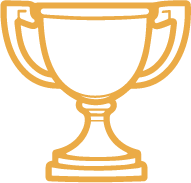